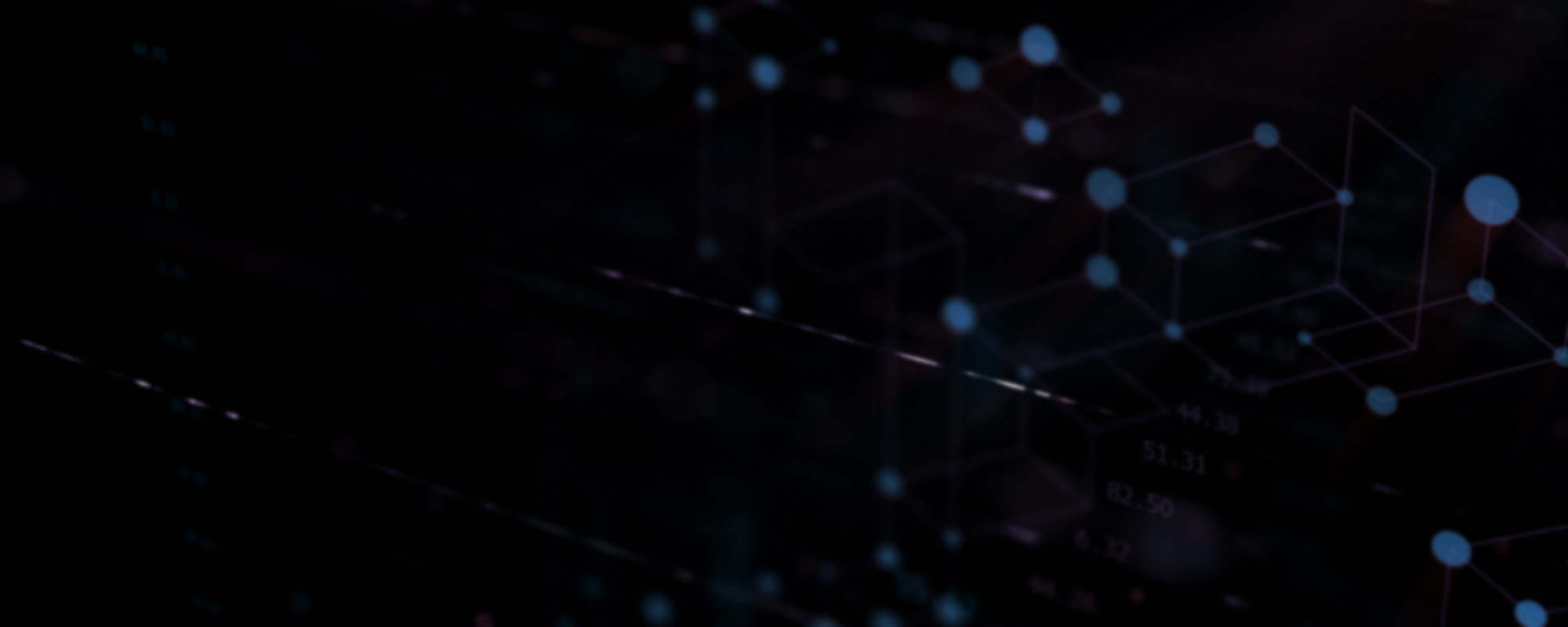 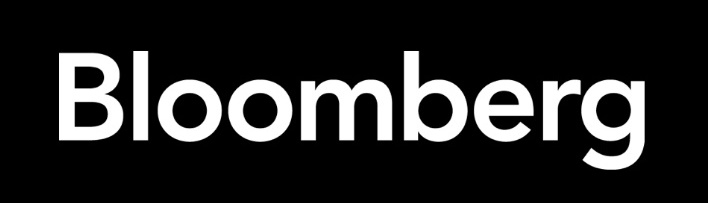 Bloomberg Government is launched
Purchases New York radio station WNEW
2011
1992
Bloomberg Entity Exchange is launched
5,000 terminals are installed in subscribers' offices
Its news programming aired to 200million households
1986
2000
2016
Bloomberg L.P. is founded
Bloomberg Television is introduced
Acquires BusinessWeek
37th anniversary
Oct 1, 1981
1994
2009
Oct 1, 2018
1981
2020
1981
1985
1989
1993
1997
2001
2005
2009
2013
2017
Today
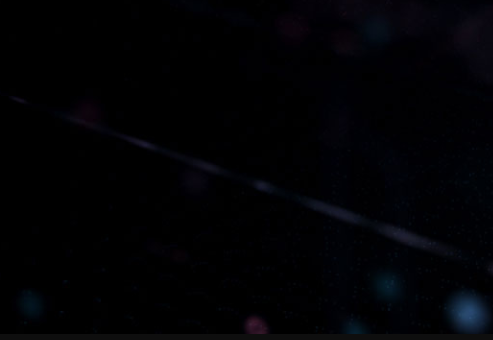 1983
1993
2001
2015
Develops its own computerized system
Bloomberg.com is established
Founder M. Bloomberg becomes mayor of New York
Buys Barclays' index business
1996
2010
Bloomberg Tradebook ancillary is launched
Purchases Eagle Eye Publishing
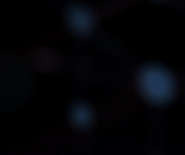 1990
Bloomberg News division is created